Precipitation (P)
Evapotranspiration (E)
Topographic Divide
Soil
Inflow
(Gin)
Groundwater
Overland flow
(qover)
Bedrock
Outflow
(qbase)
Figure 12.1
Ecological Climatology © 2008 G. Bonan
1400
1400
Walker Branch
Hubbard Brook
1200
1200
Streamflow
Streamflow
1000
1000
Annual Water Flux (mm)
Annual Water Flux (mm)
800
800
600
600
Evapotranspiration
400
400
Evapotranspiration
200
200
800
1000
1200
1400
1600
1800
2000
800
1000
1200
1400
1600
1800
2000
Annual Precipitation (mm)
Annual Precipitation (mm)
Figure 12.2
Ecological Climatology © 2008 G. Bonan
Deforested
600
500
400
Summer Water Flux (mm)
300
200
100
0
1961
1962
1963
1964
1965
1966
1967
1968
1969
1957
1960
1958
1959
Deforested
600
500
400
Summer Water Flux (mm)
300
200
100
0
1957
1958
1959
1960
1961
1962
1963
1964
1969
1965
1966
1967
1968
R
R
E
E
Precipitation
Streamflow
Evapotranspiration
Forested
Deforested
P
P
Figure 12.3
Ecological Climatology © 2008 G. Bonan
140
130
Forested
120
Deforested
110
100
90
Deciduous
80
Streamflow (mm)
70
Pine
60
50
40
30
20
10
0
Jul
Nov
Jun
Jan
Apr
Mar
Oct
Feb
Dec
Aug
Sep
May
140
130
120
110
100
90
80
Streamflow (mm)
70
60
50
40
30
20
10
0
Jul
Jan
Nov
Jun
Apr
Mar
Feb
Oct
Dec
Aug
Sep
May
Figure 12.4
Ecological Climatology © 2008 G. Bonan
Prior To Storm
Rising Hydrograph
At Peak Discharge
Percolation
Unsaturated
Overland flow
Return 
flow
Saturated
Base flow
Base flow
Figure 12.5
Ecological Climatology © 2008 G. Bonan
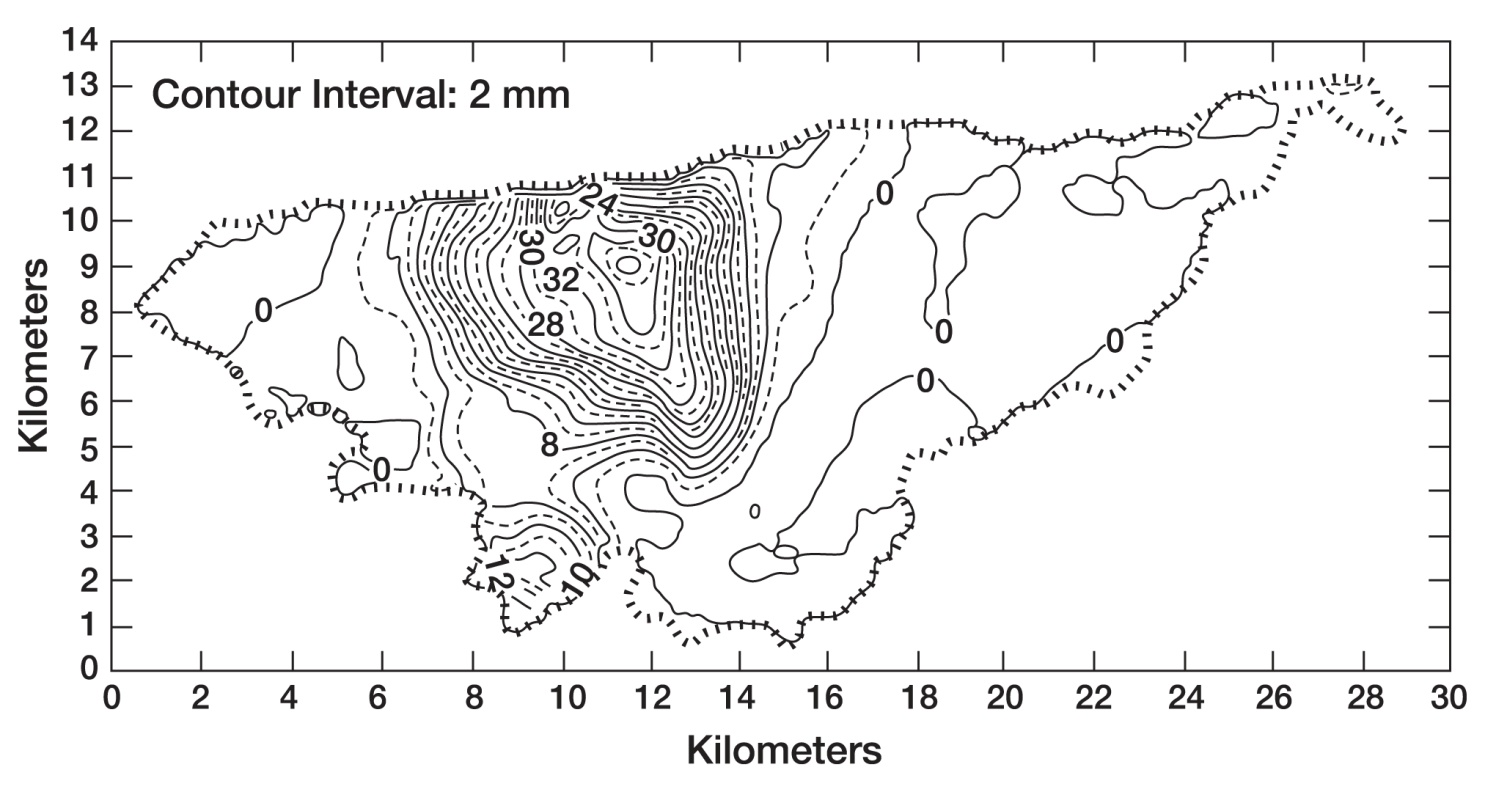 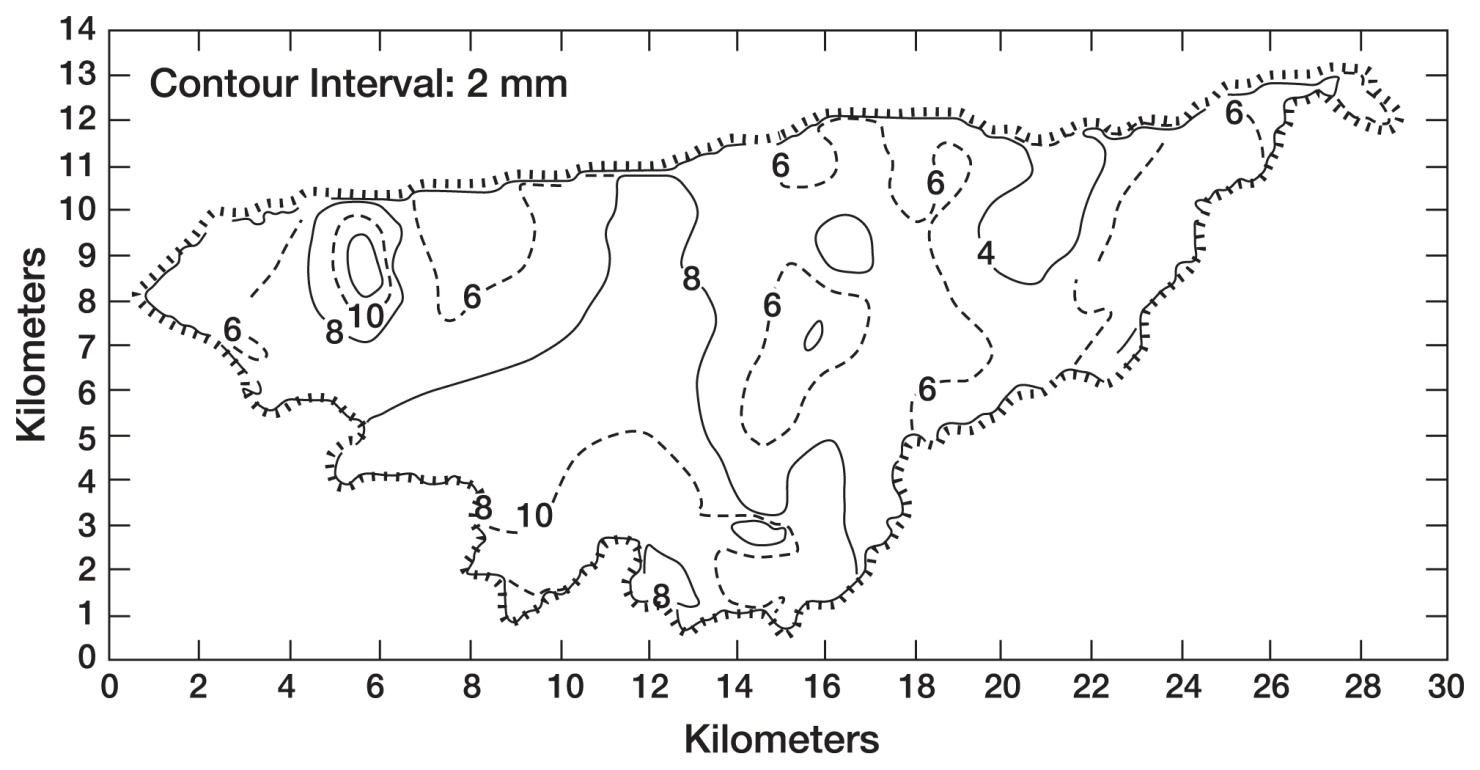 Figure 12.6
Ecological Climatology © 2008 G. Bonan
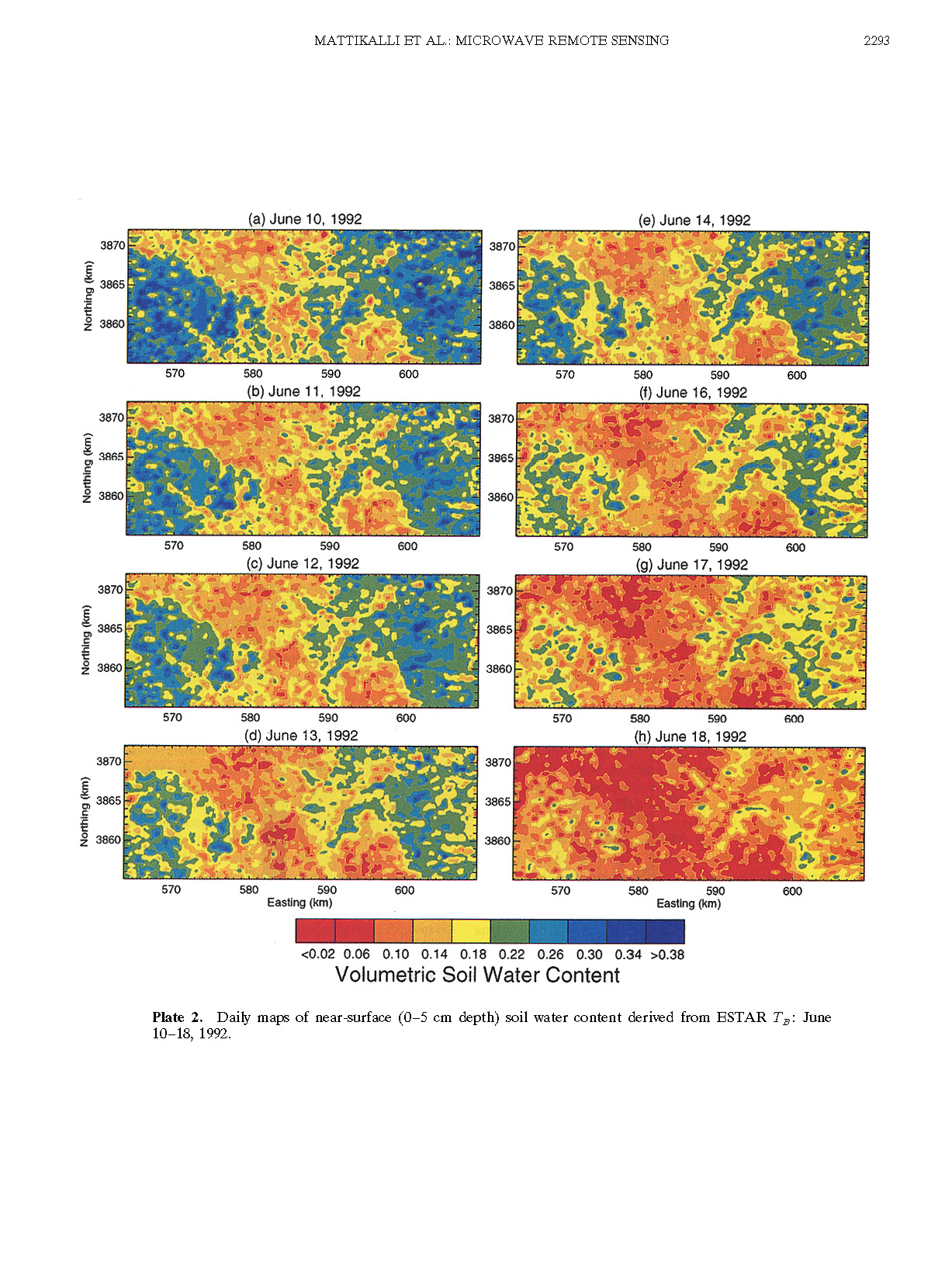 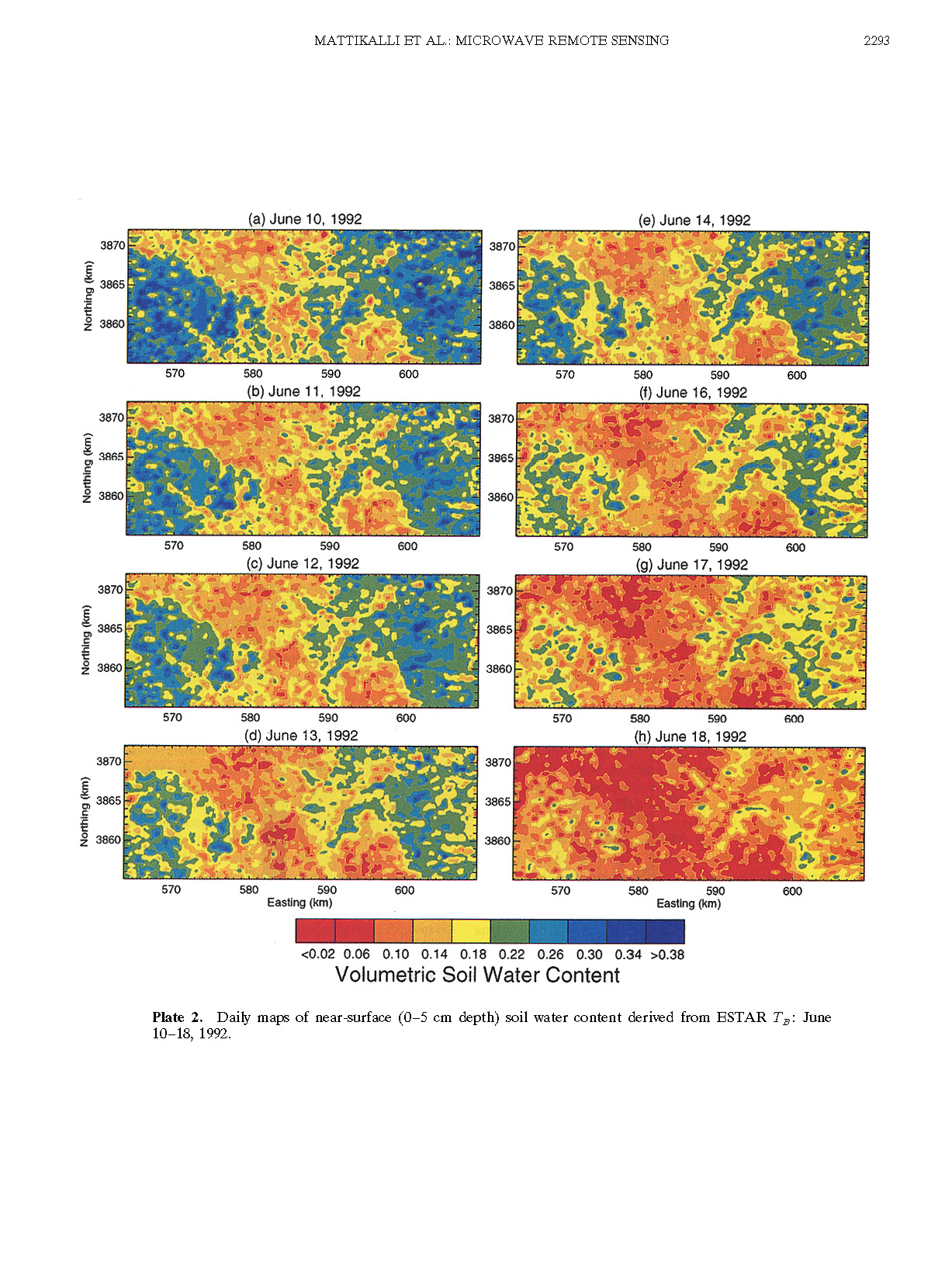 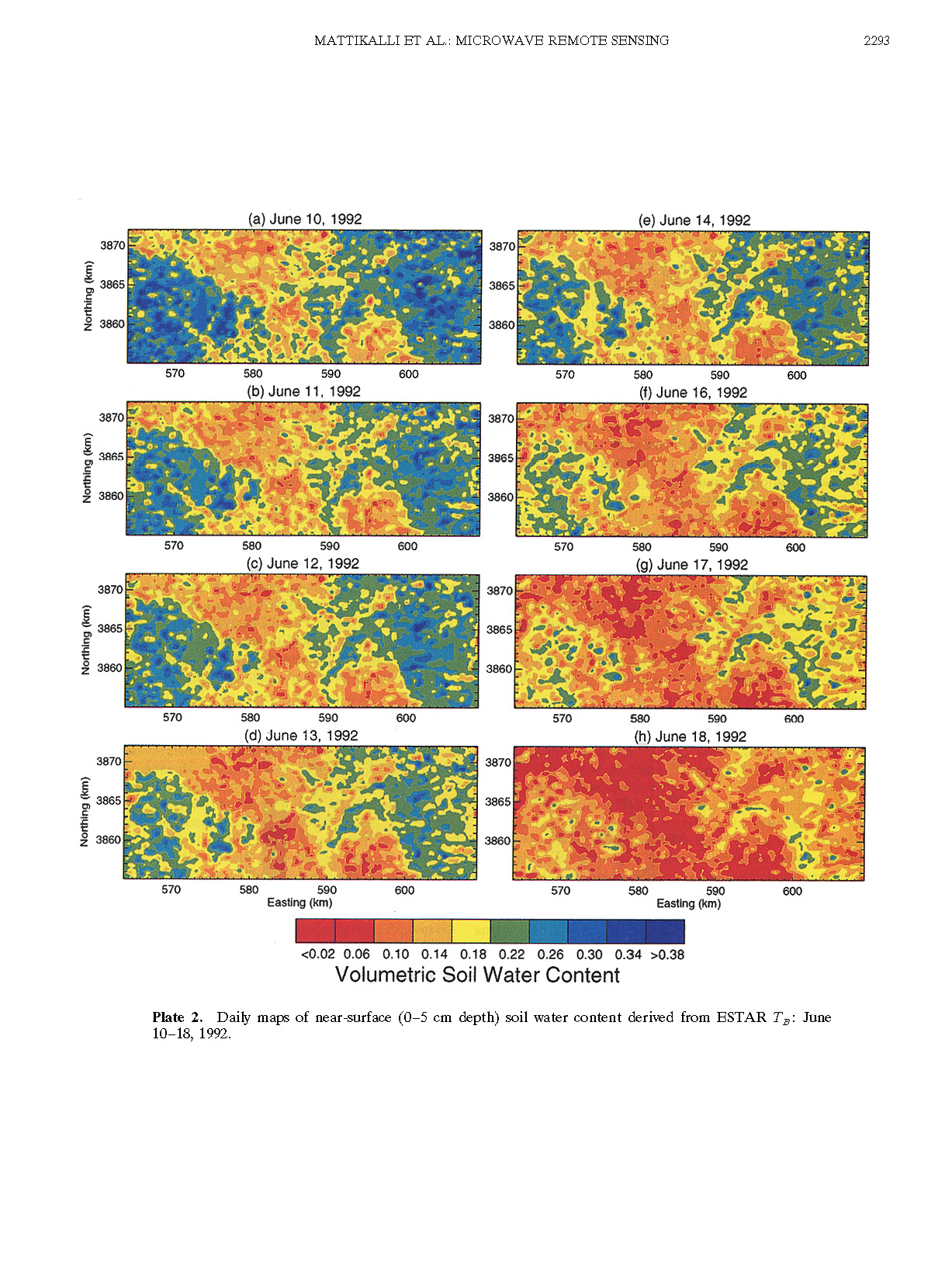 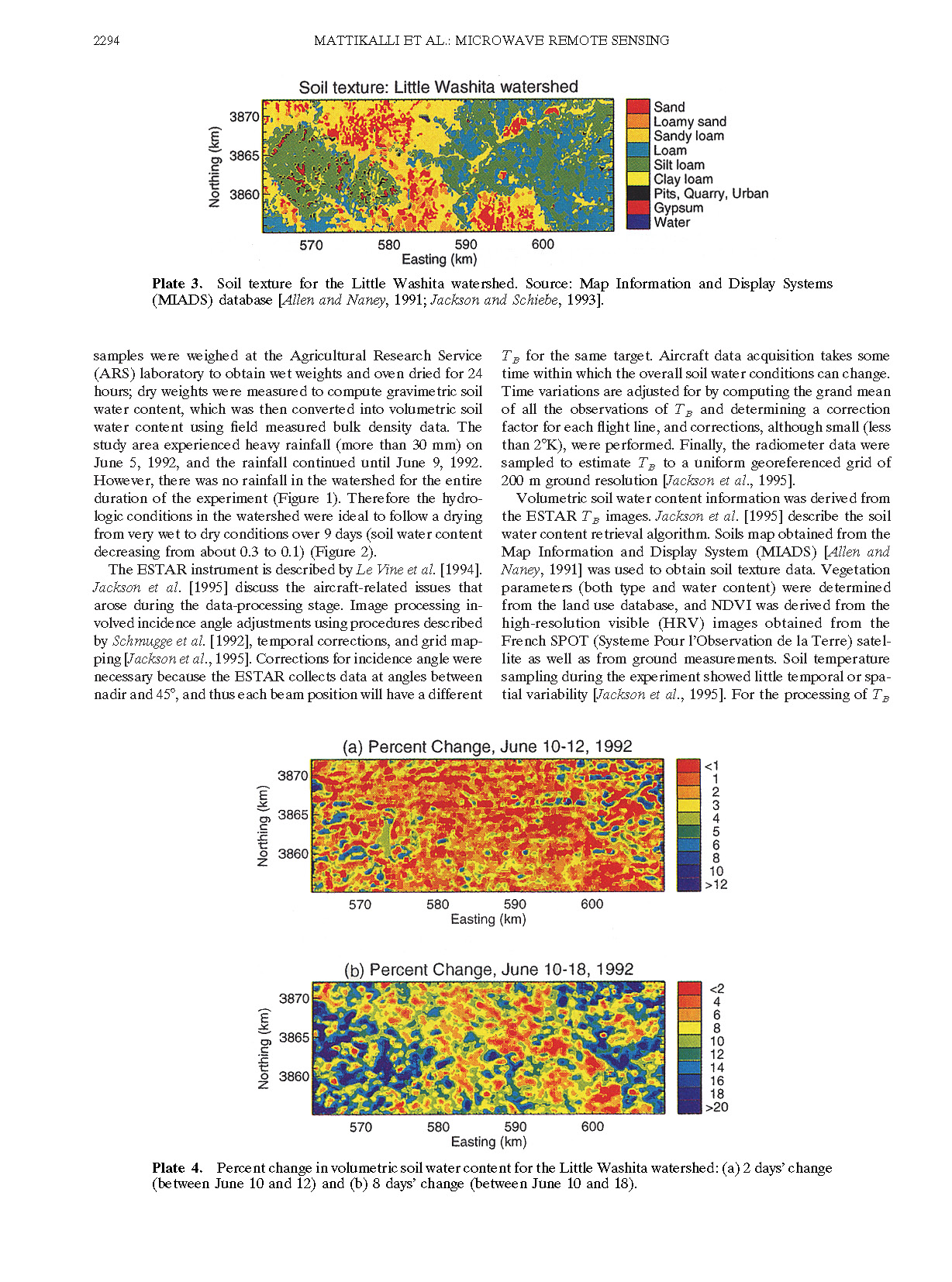 Figure 12.7
Ecological Climatology © 2008 G. Bonan
Runoff Ratio (R/P)
i/P
μ/P=0.2
μ/P=0.6
μ/P=1.2
1.0
1.0
0.9
0.9
0.8
0.8
0.7
0.7
μ=0.1
0.6
0.6
μ=0.3
Cumulative Probability, F(P)
0.5
0.5
0.4
0.4
0.3
0.3
μ=0.6
0.2
0.2
0.1
0.1
0.0
0.0
0
1
2
3
4
5
6
7
8
9
10
0
5
10
15
20
25
30
Precipitation (P)
Figure 12.8
Ecological Climatology © 2008 G. Bonan
0.40
0.35
0.30
0.25
0.20
0.15
0.10
0.05
0.00
0.0
0.1
0.2
0.3
0.4
0.5
0.6
0.7
0.8
0.9
1.0
Runoff Ratio (R/P)
Runoff Ratio (R/P)
Saturation-excess runoff
Total runoff
Total runoff (gravity only)
Soil Moisture (s)
Soil Moisture (s)
1.0
0.9
0.8
0.7
0.6
0.5
0.4
0.3
0.2
0.1
0.0
0.0
0.1
0.2
0.3
0.4
0.5
0.6
0.7
0.8
0.9
1.0
Sandy loam
Clay
Figure 12.9
Ecological Climatology © 2008 G. Bonan
350
a)
i = 330
300
i = 315
i = 260
250
200
i = 175
Water Depth (mm)
150
i = 70
100
50
0
0.05
0.05
0.10
0.20
0.60
Fractional Area
350
b)
300
250
200
Water Depth (mm)
150
100
50
0
0.05
0.05
0.10
0.20
0.60
Fractional Area
350
c)
300
250
200
Water Depth (mm)
Wo
150
100
W
50
R
0
0.05
0.05
0.10
0.20
0.60
Figure 12.10
Fractional Area
Ecological Climatology © 2008 G. Bonan
im
im - Wm
Wm = im/(1+B)
0
1
B=0.05
B=0.1
B=0.2
Figure 12.11
Ecological Climatology © 2008 G. Bonan
im
i = im[1-(1-A)1/B]
io+P
Point Infiltration Capacity, i
R
W
io
Wo
As
Fractional Area, A
As
Figure 12.12
Ecological Climatology © 2008 G. Bonan
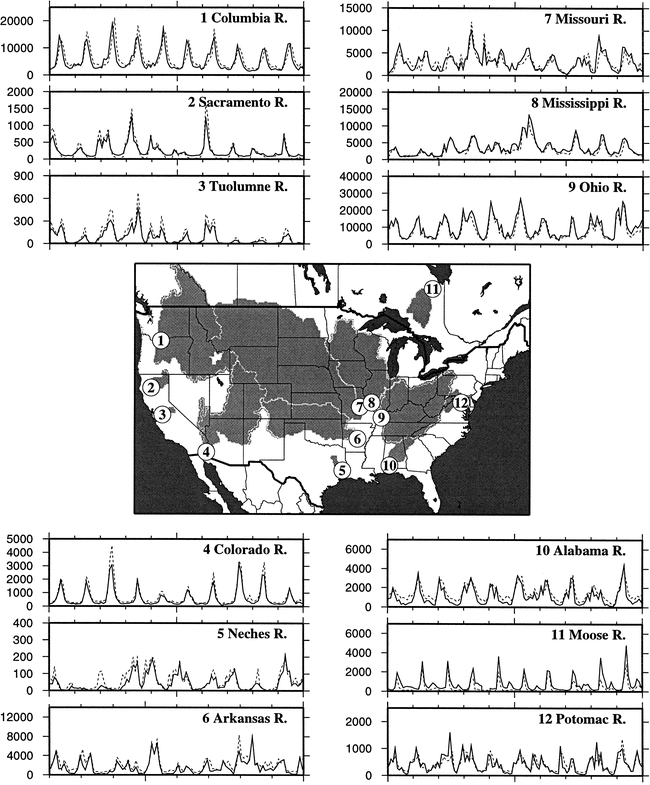 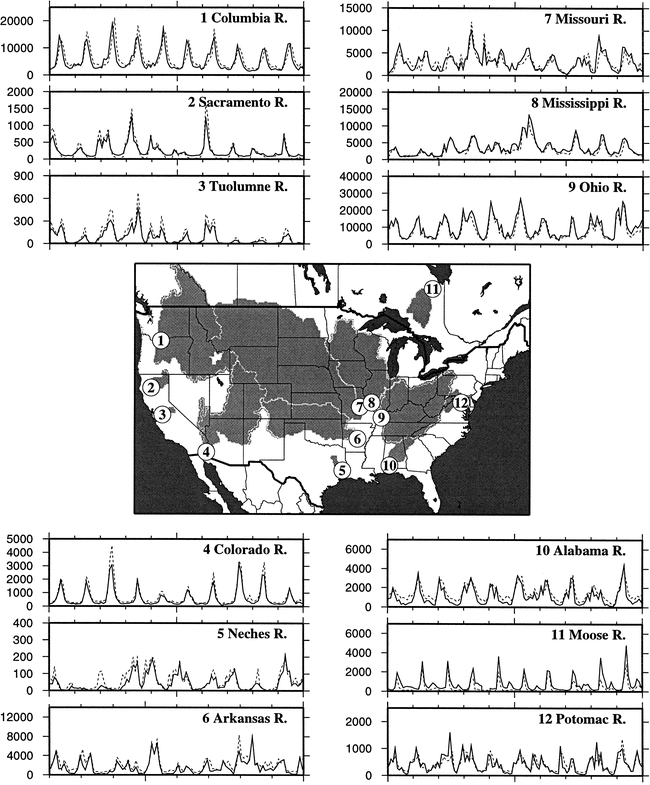 J
J
F
F
M
M
A
A
M
M
J
J
J
J
A
A
S
S
O
O
N
N
D
D
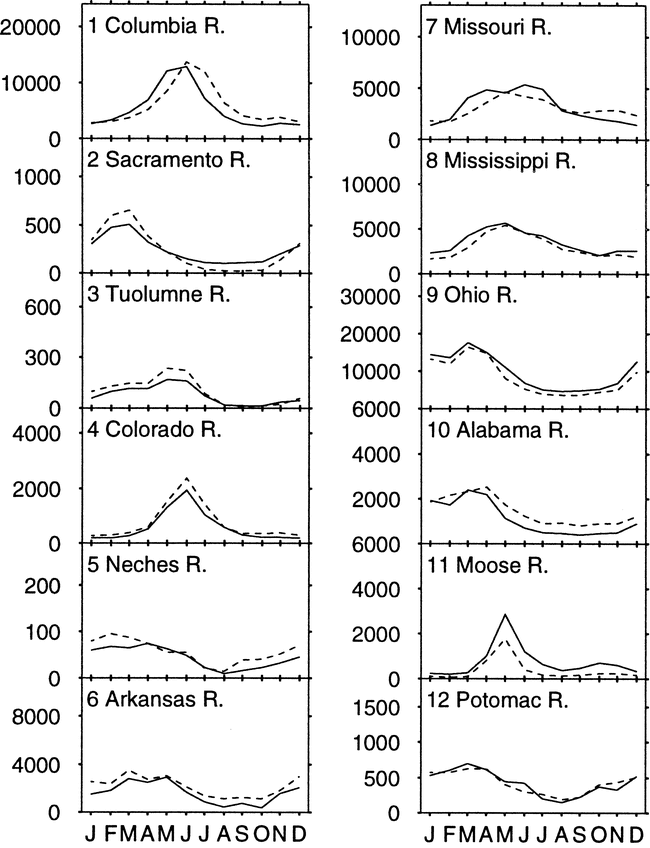 cubic meters per second
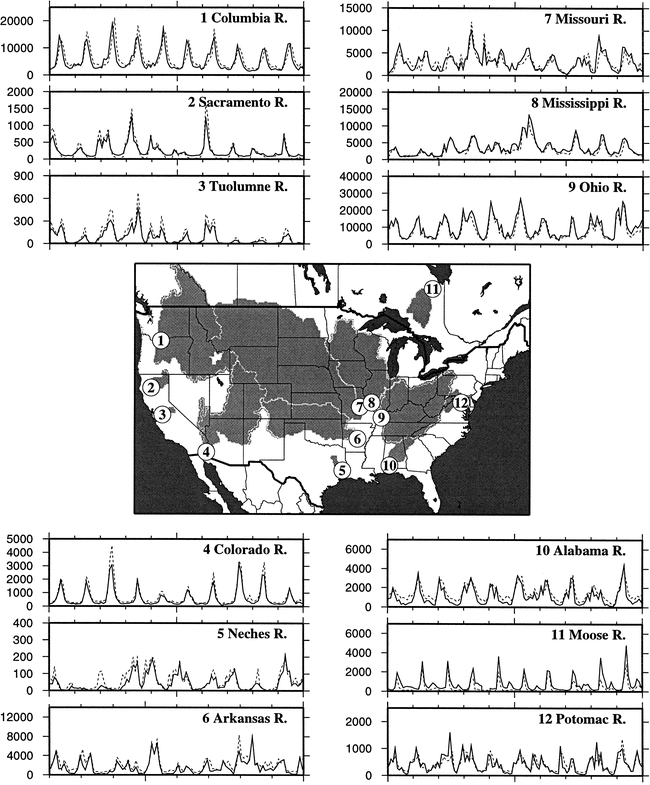 10-year period
Figure 12.13
Ecological Climatology © 2008 G. Bonan
unsaturated
A
qrecharge
Stream
Asat
c
D
saturated
qover
qbase

Topographic Index = ln(a/tan)
a        = A/c
A        = area of hillslope segment (section of hillslope that drains past contour “c”)
Asat/A  = fraction of hillslope that is saturated
c         = hillslope width (length perpendicular to direction of flow)
tan    = slope
D        = depth to bedrock
Figure 12.14
Ecological Climatology © 2008 G. Bonan
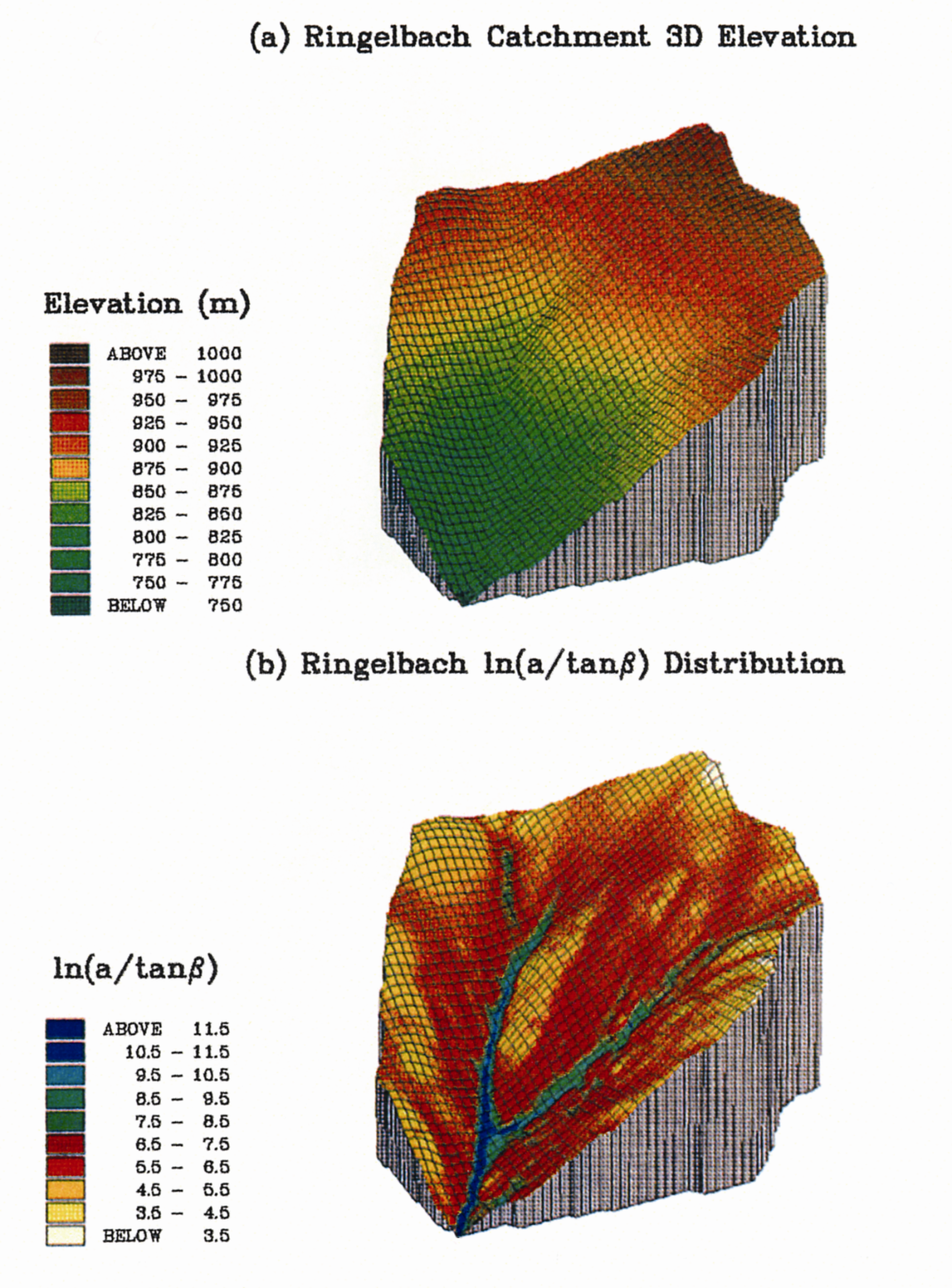 Figure 12.15
Ecological Climatology © 2008 G. Bonan
Peak Discharge At
Time Of Concentration
Rising
Limb
Discharge
Receding Limb
Stormflow
Base Flow
Time
Figure 12.16
Ecological Climatology © 2008 G. Bonan
45
40
35
30
25
20
15
10
5
0
01-Oct-87
29-Mar-88
24-Mar-89
14-Mar-91
08-Mar-92
03-Mar-93
26-Feb-94
21-Feb-95
16-Feb-96
10-Feb-97
05-Feb-98
19-Mar-90
25-Sep-88
15-Sep-90
10-Sep-91
04-Sep-92
20-Sep-89
30-Aug-93
25-Aug-94
20-Aug-95
14-Aug-96
09-Aug-97
04-Aug-98
35 000
30 000
25 000
20 000
Discharge (cubic meters per second)
15 000
10 000
5000
0
Boulder Creek
Discharge (cubic meters per second)
Mississippi River
01-Oct-87
26-Feb-94
21-Feb-95
16-Feb-96
10-Feb-97
05-Feb-98
29-Mar-88
24-Mar-89
19-Mar-90
14-Mar-91
08-Mar-92
03-Mar-93
25-Sep-88
20-Sep-89
15-Sep-90
10-Sep-91
04-Sep-92
04-Aug-98
30-Aug-93
25-Aug-94
20-Aug-95
14-Aug-96
09-Aug-97
Figure 12.17
Ecological Climatology © 2008 G. Bonan
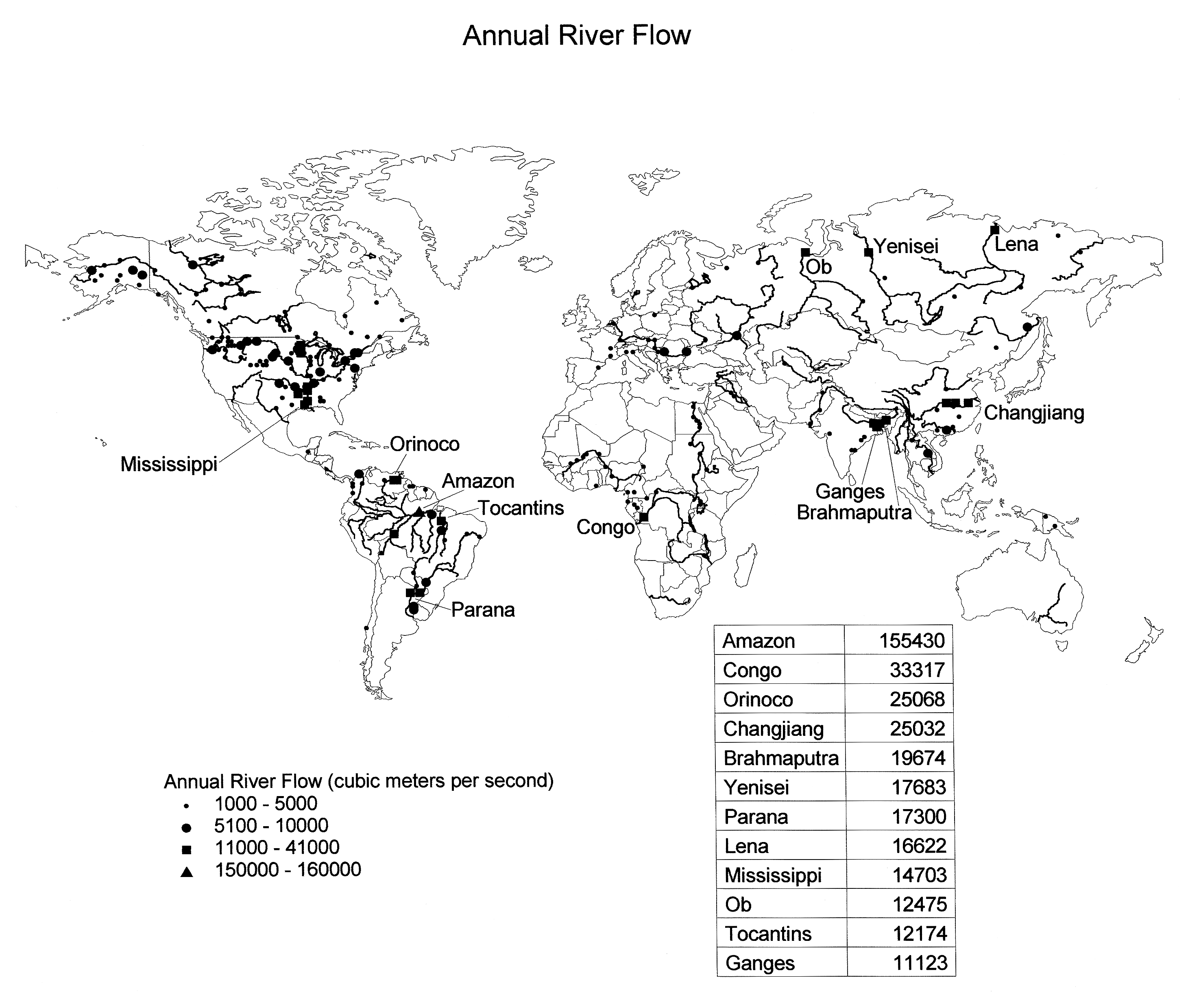 Figure 12.18
Ecological Climatology © 2008 G. Bonan
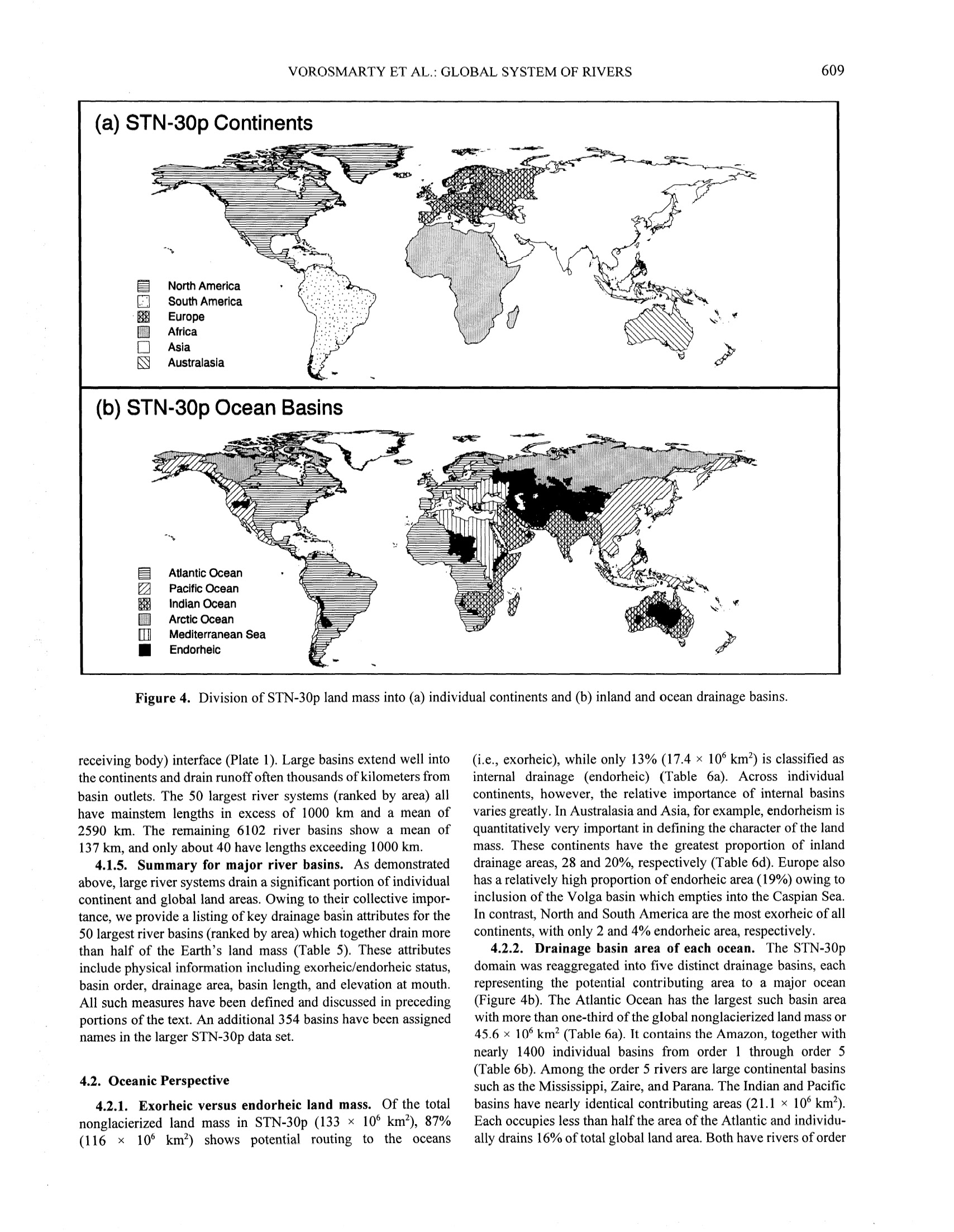 Figure 12.19
Ecological Climatology © 2008 G. Bonan
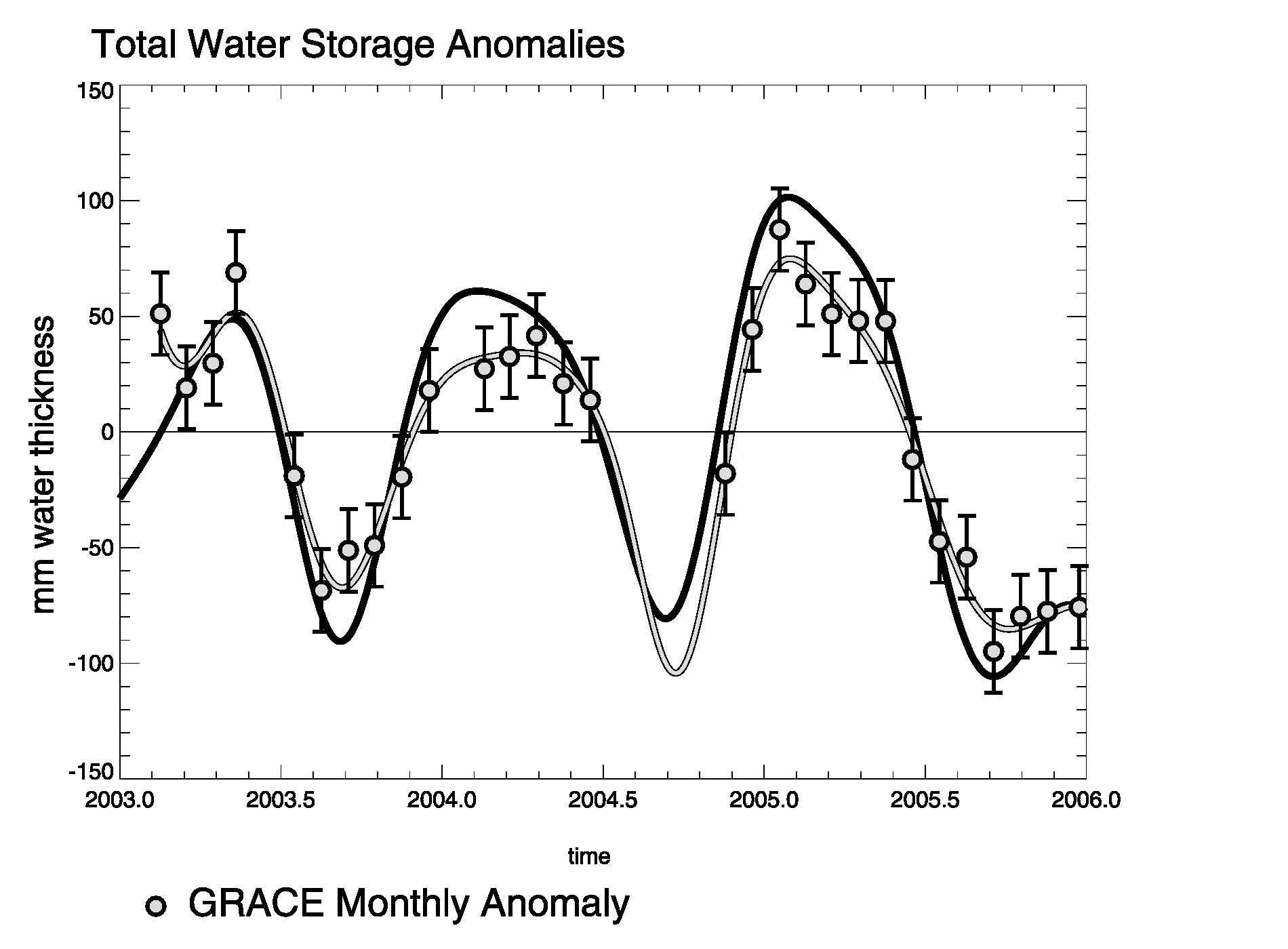 Figure 12.20
Ecological Climatology © 2008 G. Bonan
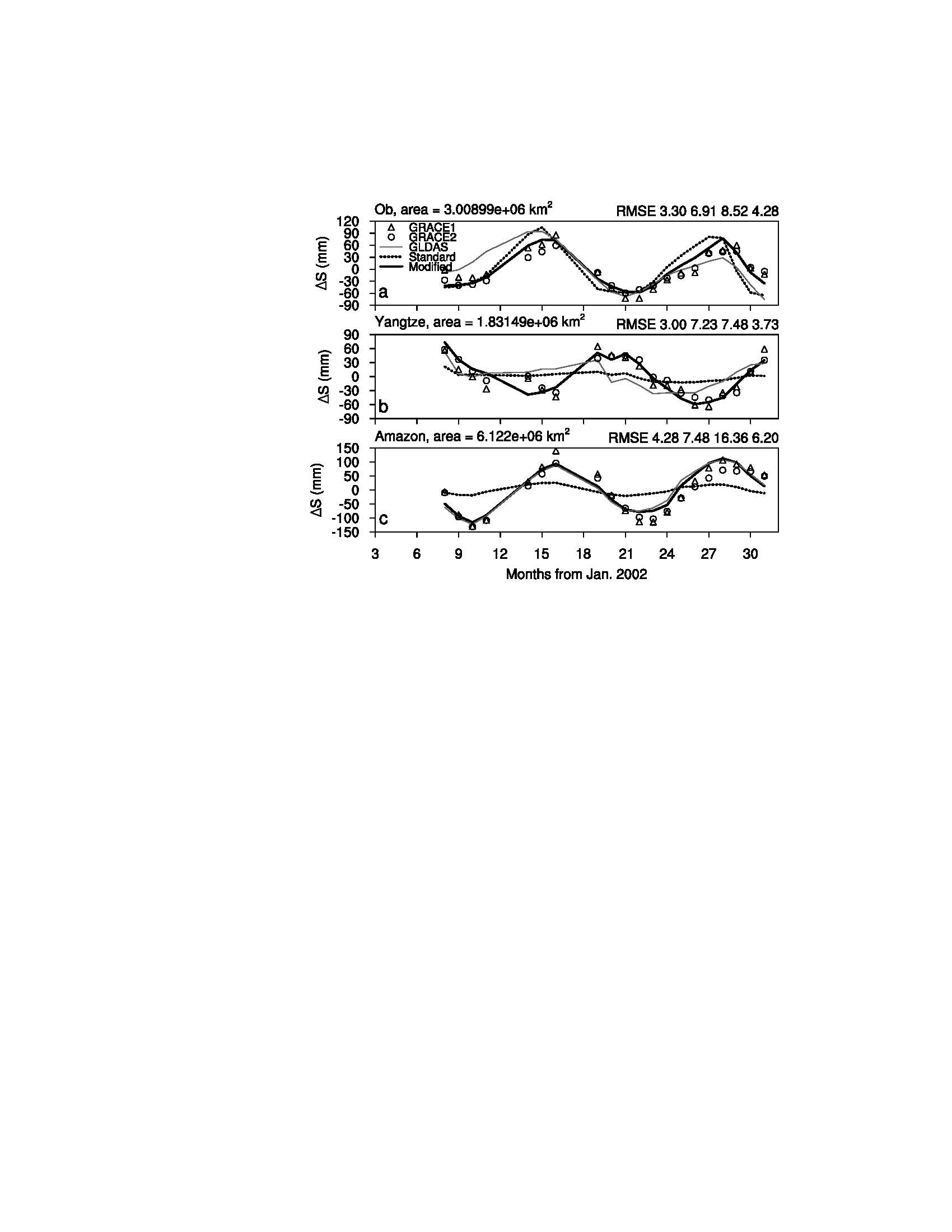 Figure 12.21
Ecological Climatology © 2008 G. Bonan